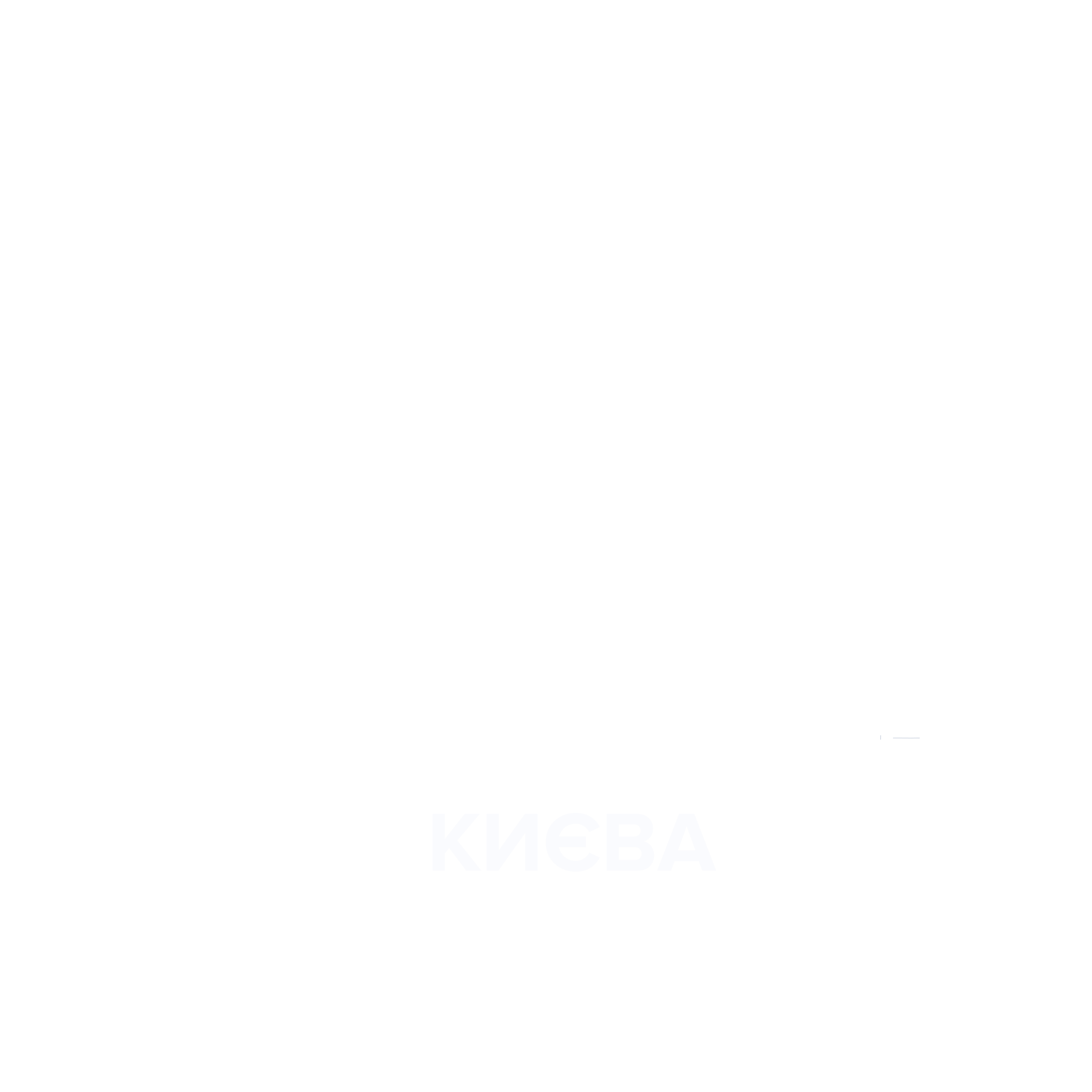 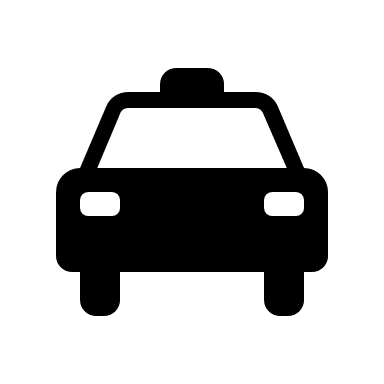 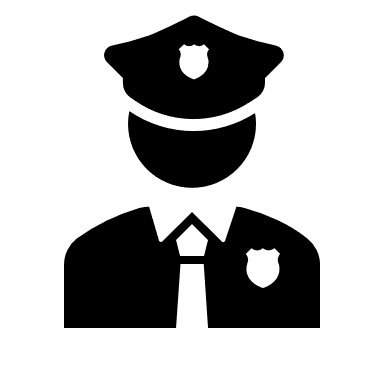 БЕЗПЕКА ДОРОЖНЬОГО РУХУ
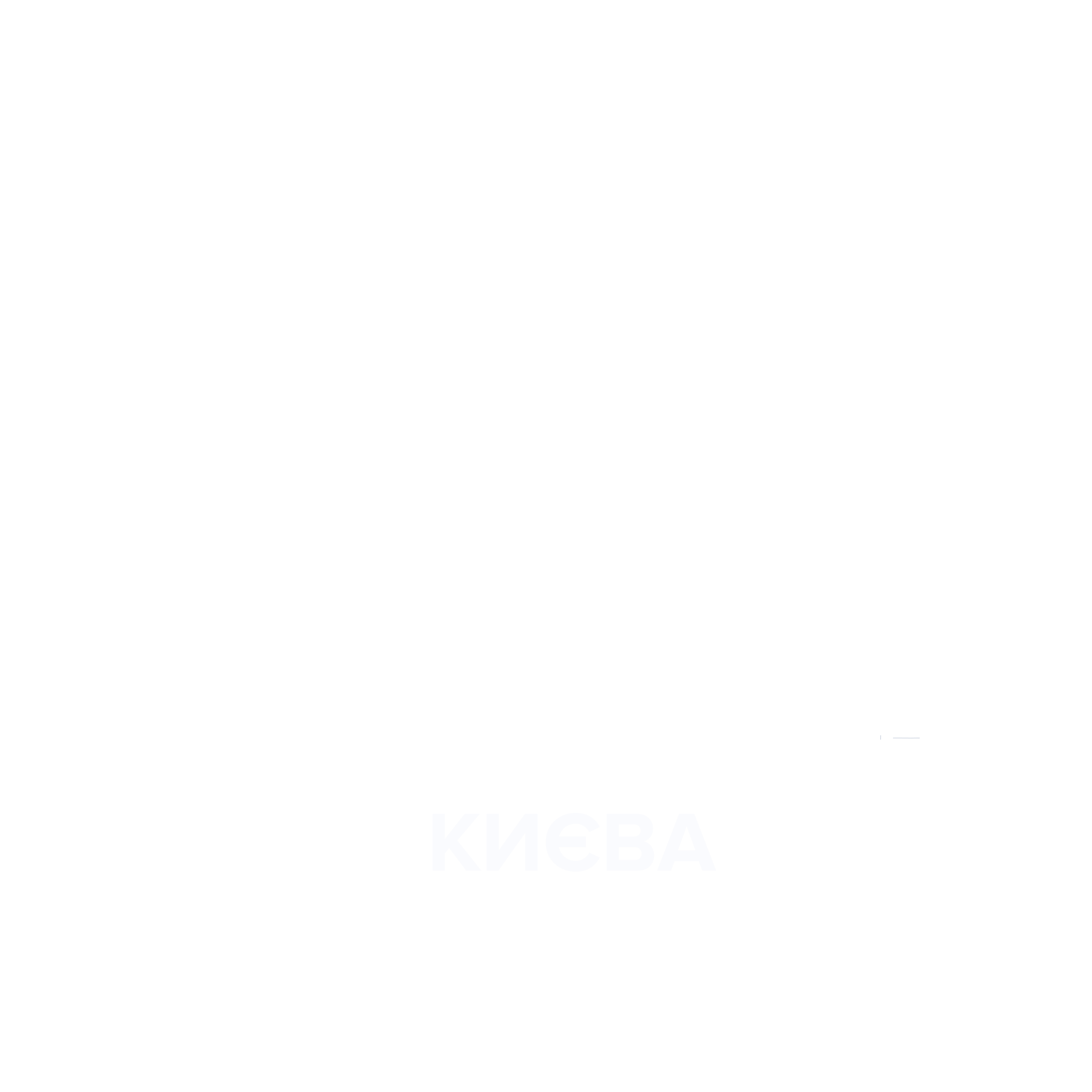 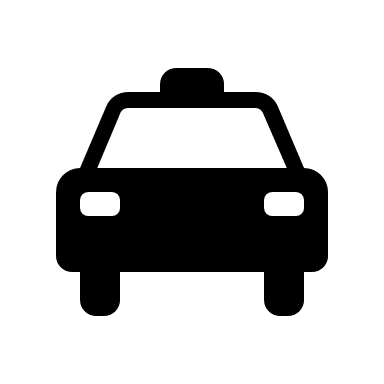 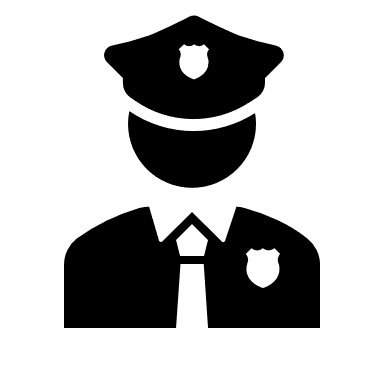 ПРАВА ТА ОБОВ’ЯЗКИ ВОДІЯ ТРАНСПОРТНОГО ЗАСОБУ:
Водій зобов'язаний:*

мати при собі посвідчення водія,


реєстраційний документ на транспортний засіб (у разі найму (оренди)/лізингу транспортного засобу замість реєстраційного документа на транспортний засіб водій може мати при собі та пред’являти його копію, вірність якої засвідчено нотаріально, разом з оригіналом або копією договору про найм (оренду)/лізинг транспортного засобу, вірність якої засвідчено нотаріально), а у випадках, передбачених законодавством,
*ч.2 ст.16 ЗУ «Про дорожній рух»
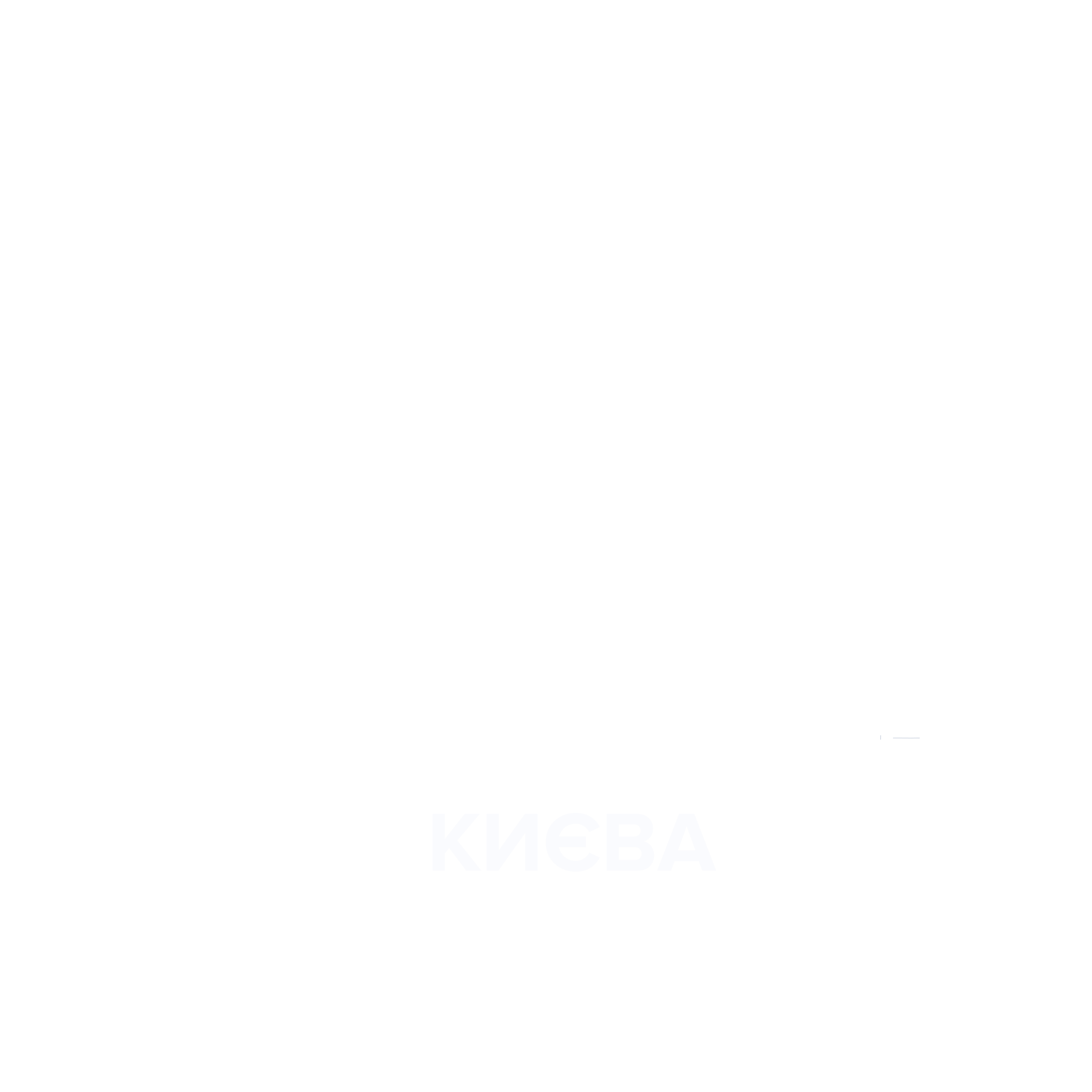 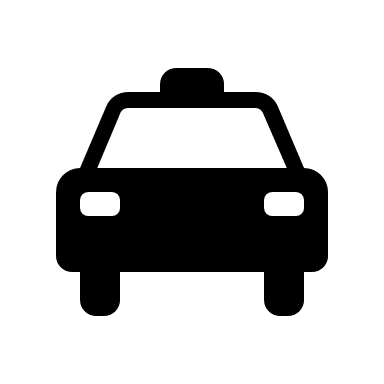 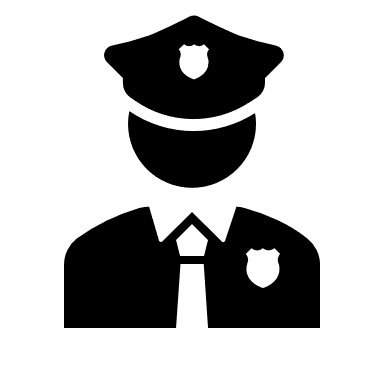 ПРАВА ТА ОБОВ’ЯЗКИ ВОДІЯ ТРАНСПОРТНОГО ЗАСОБУ:
Водій зобов'язаний:*

поліс обов’язкового страхування цивільно-правової відповідальності власників наземних транспортних засобів (страховий сертифікат "Зелена картка"), 

пред’явити у спосіб, який дає можливість поліцейському прочитати та зафіксувати дані, що містяться в посвідченні водія, реєстраційному документі на транспортний засіб, або пред’явити електронне посвідчення водія та електронне свідоцтво про реєстрацію транспортного засобу, чинний внутрішній електронний договір зазначеного виду обов’язкового страхування у візуальній формі страхового поліса (на електронному або паперовому носії, або відображення інформації про його наявність в електронному свідоцтві про реєстрацію транспортного засобу), а також інші документи, передбачені законодавством;
*ч.2 ст.16 ЗУ «Про дорожній рух»
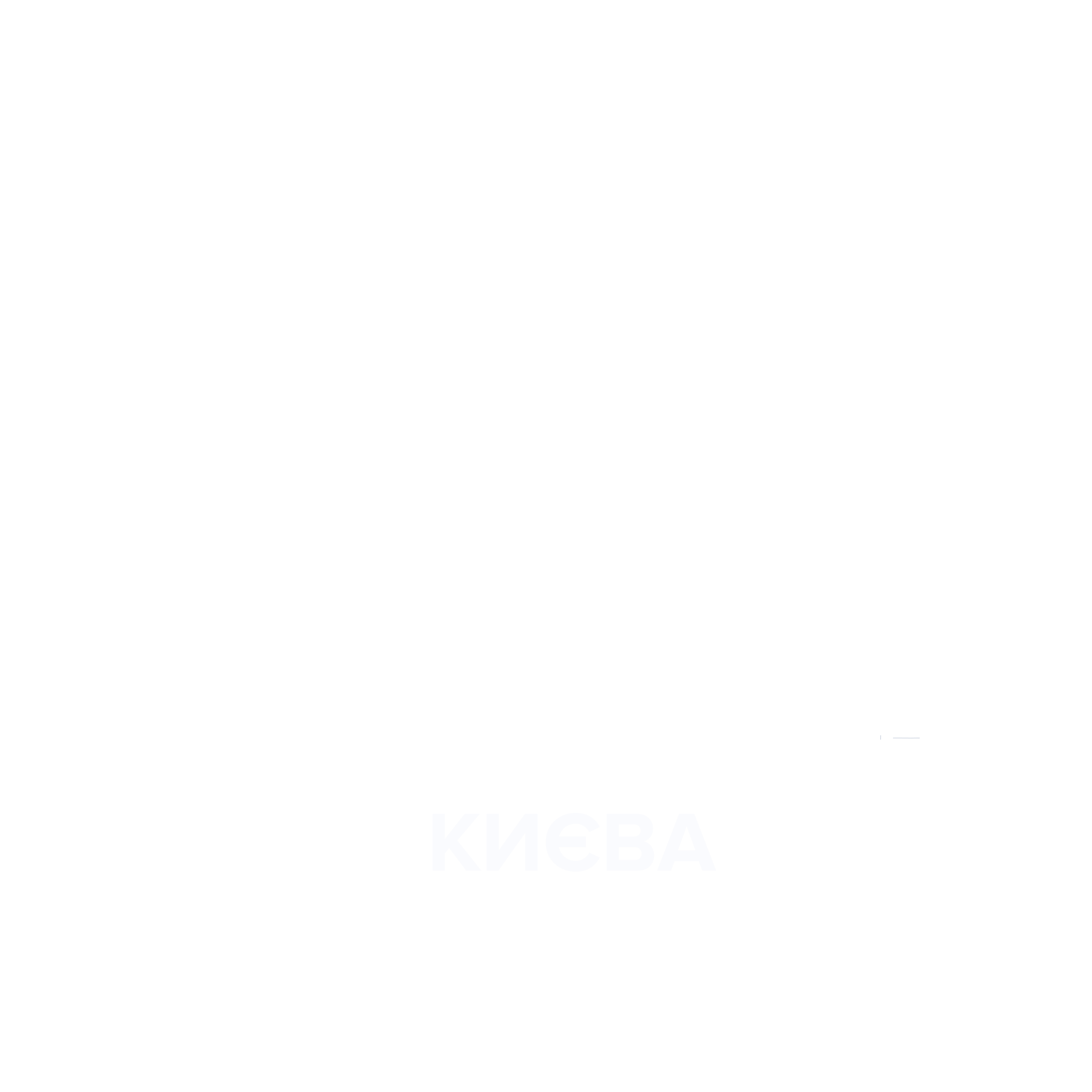 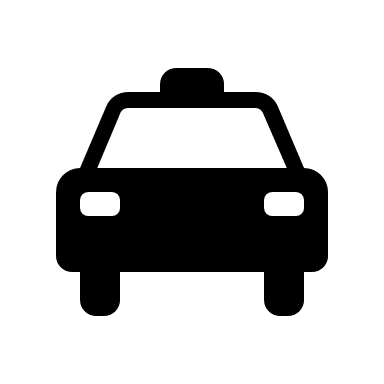 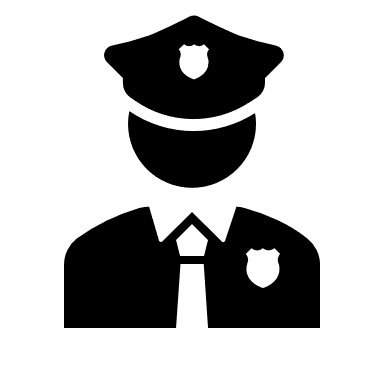 Перевірка наявності договорів обов’язкового страхування цивільно-правової відповідальності
Перевірка наявності чинних договорів обов’язкового страхування цивільно-правової відповідальності здійснюється:

1) відповідними підрозділами Національної поліції України під час здійснення регулювання дорожнього руху та здійснення контролю за дотриманням Правил дорожнього руху його учасниками та за правомірністю експлуатації транспортних засобів на вулично-дорожній мережі (у тому числі з використанням працюючих в автоматичному режимі спеціальних технічних засобів та в режимі фотозйомки, відеозапису), а також під час оформлення документів щодо порушення Правил дорожнього руху та оформлення матеріалів дорожньо-транспортної пригоди;
*ч.1 ст.9 ЗУ «Про обов’язкове страхування цивільно-правової відповідальності власників наземних транспортних засобів»
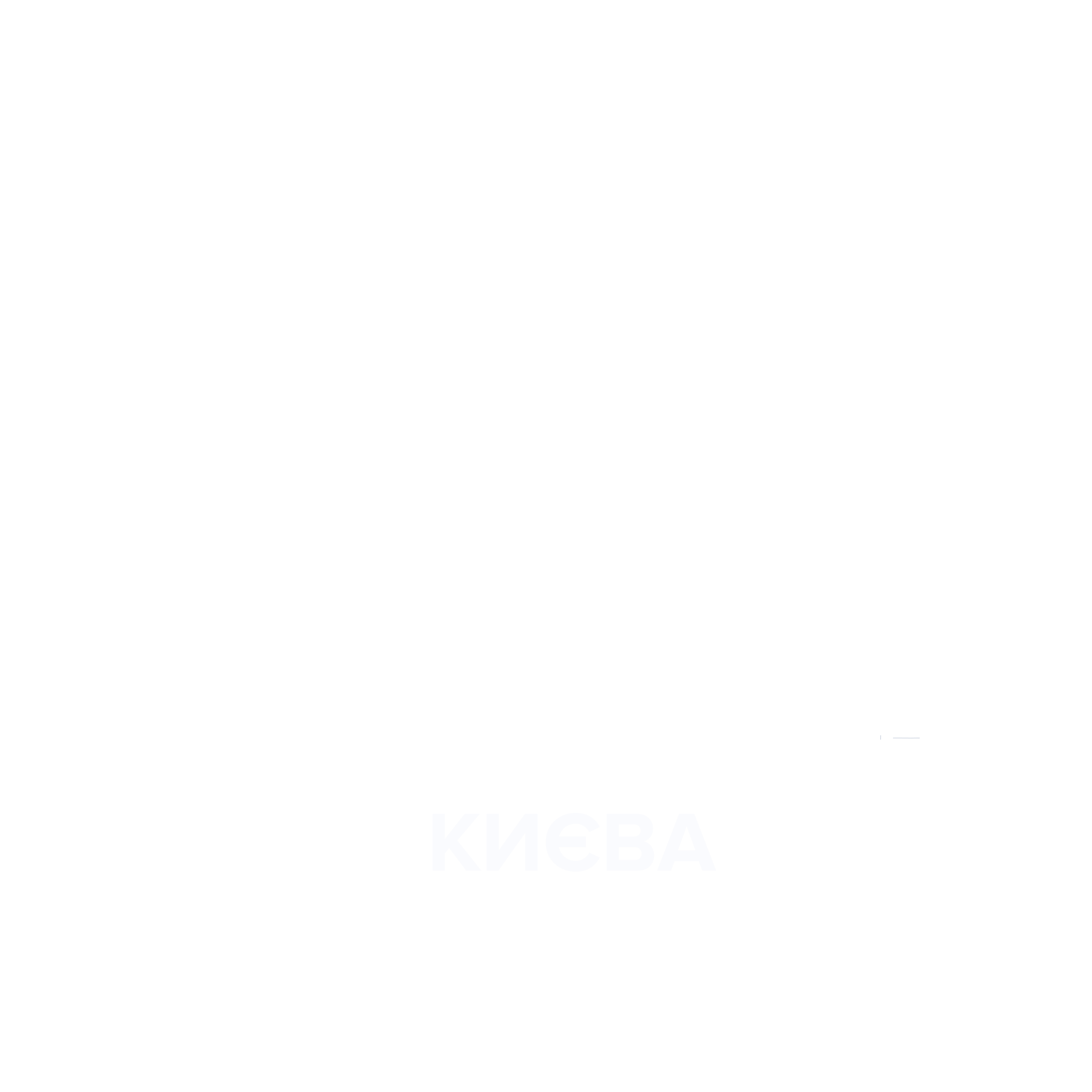 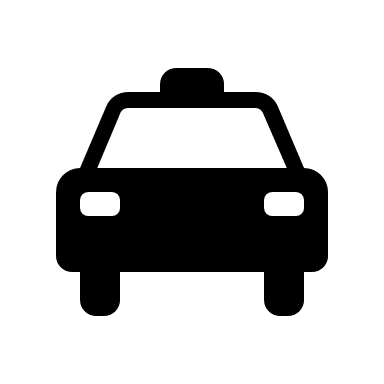 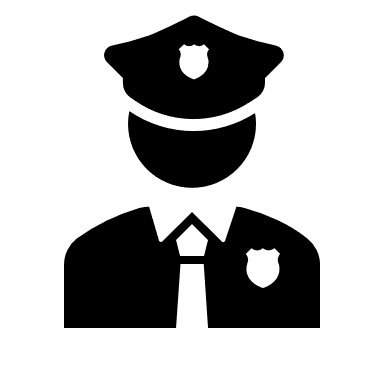 Керування транспортним засобом особою, яка не має відповідних документів на право керування таким транспортним засобом або не пред’явила їх для перевірки, або стосовно якої встановлено тимчасове обмеження у праві керування транспортними засобами*
Позбавлений права керування
Немає при собі, або не пред’явив
Немає права керування, або передача особі яка не має права керування
Обмеження в праві керування
Штраф 
20400 грн.
Позбавлення права керування 
від 3 до 6 міс.
Штраф
425 грн.
Штраф 
3400 грн.
*ст.126 Кодексу України про адміністративні правопорушення
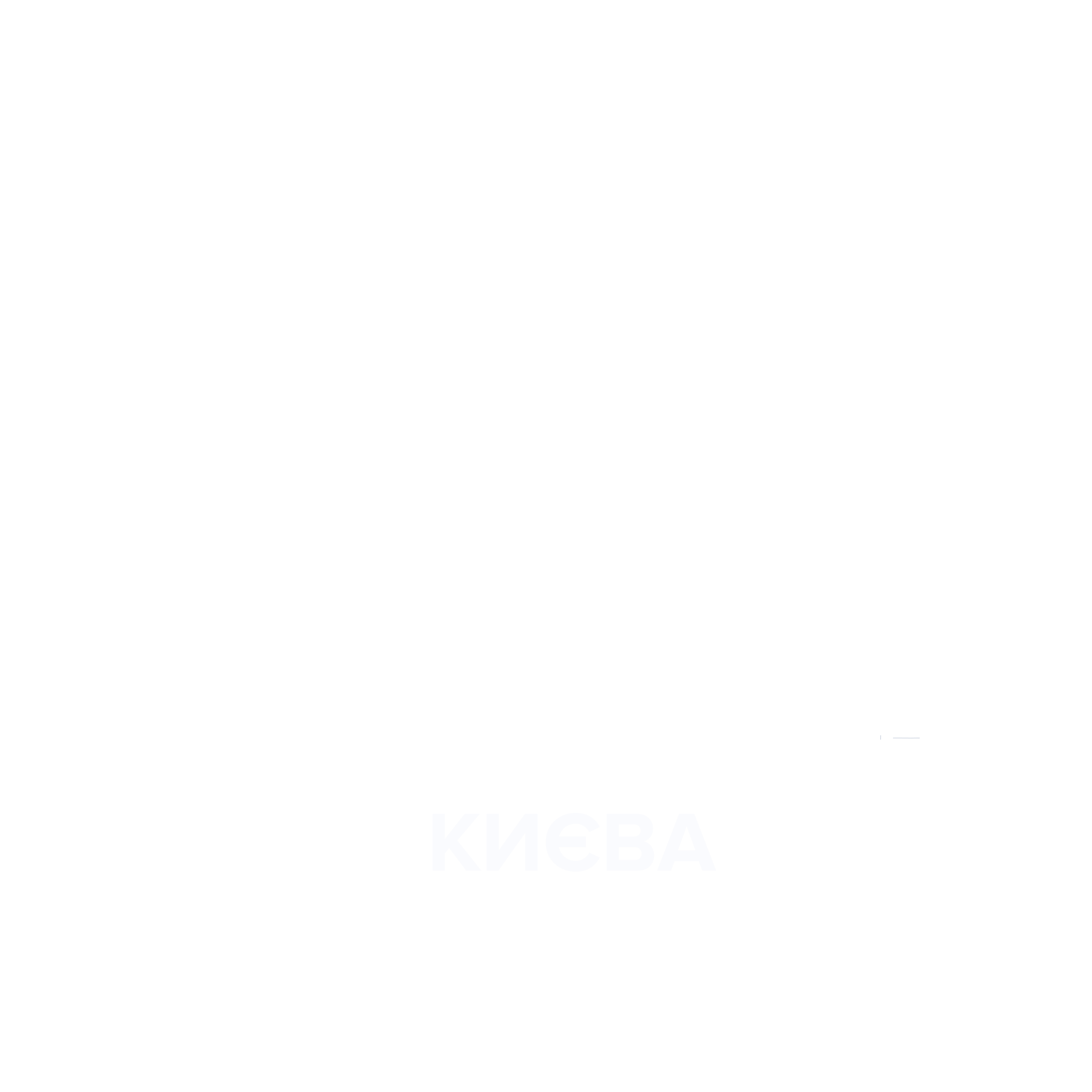 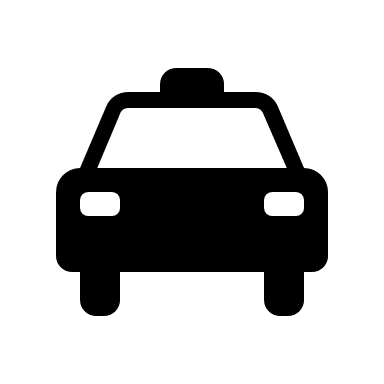 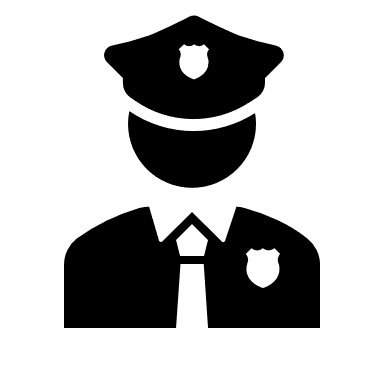 У РАЗІ ПРИЧЕТНОСТІ ДО ДТП ВОДІЙ ЗОБОВ’ЯЗАНИЙ:
2.10. У разі причетності до дорожньо-транспортної пригоди водій зобов'язаний:

а) негайно зупинити транспортний засіб і залишатися на місці пригоди;

б) увімкнути аварійну сигналізацію і встановити знак аварійної зупинки відповідно до вимог пункту 9.10 цих Правил;

в) не переміщати транспортний засіб і предмети, що мають причетність до пригоди;

г) вжити можливих заходів для надання домедичної допомоги потерпілим, викликати бригаду екстреної (швидкої) медичної допомоги, а в разі відсутності можливості вжити зазначених заходів звернутися по допомогу до присутніх і відправити потерпілих до закладу охорони здоров’я;

ґ) у разі неможливості виконати дії, перелічені в підпункті "г" пункту 2.10 цих Правил, відвезти потерпілого до найближчого лікувального закладу своїм транспортним засобом, попередньо зафіксувавши розташування слідів пригоди, а також положення транспортного засобу після його зупинки; у лікувальному закладі повідомити своє прізвище та номерний знак транспортного засобу (з пред'явленням посвідчення водія або іншого документа, який посвідчує особу, реєстраційного документа на транспортний засіб) і повернутися на місце пригоди;
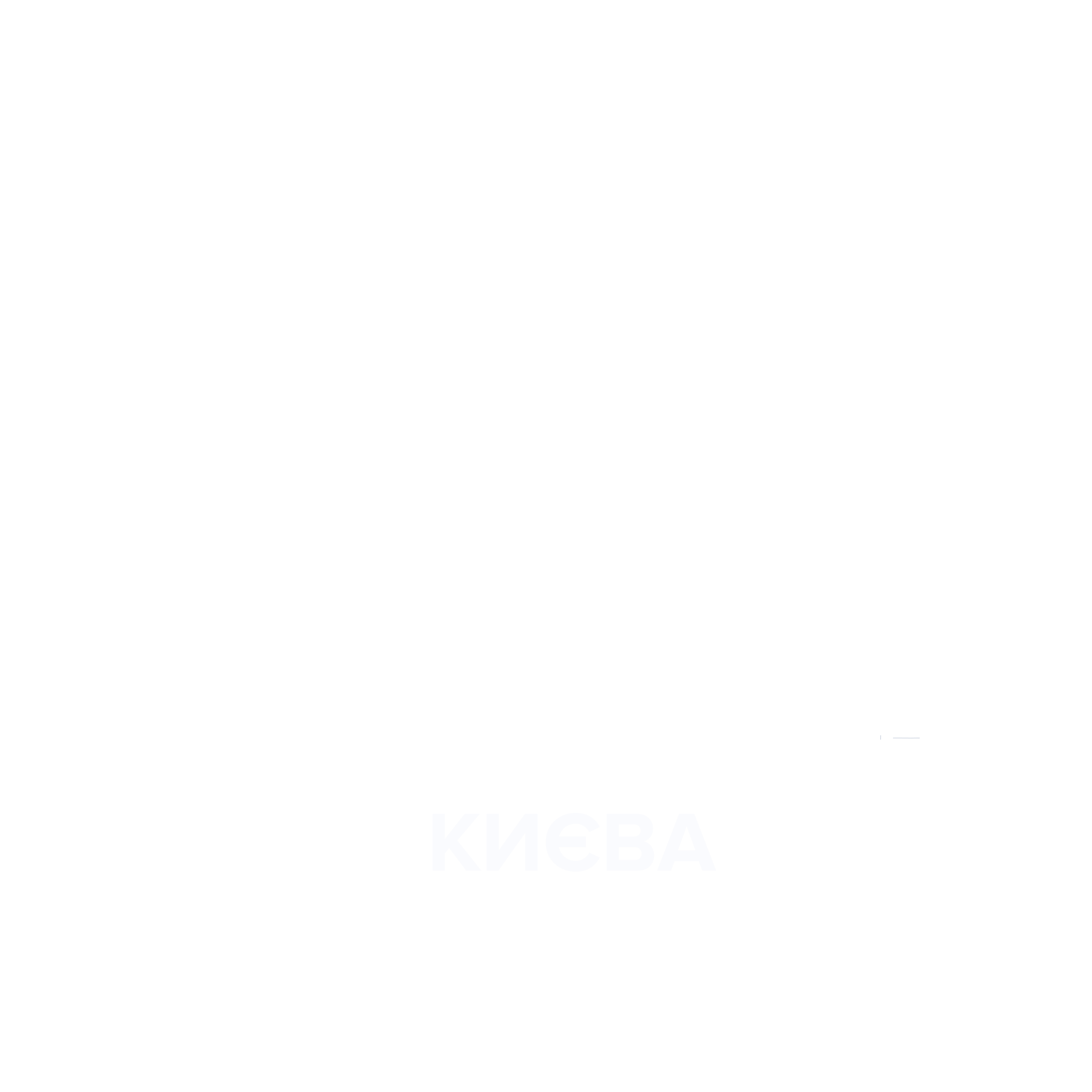 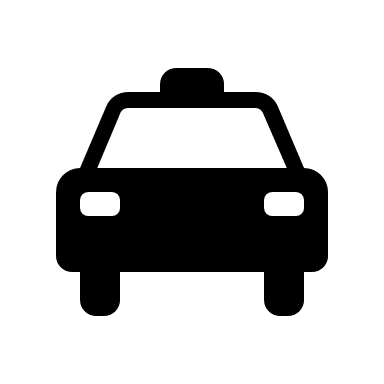 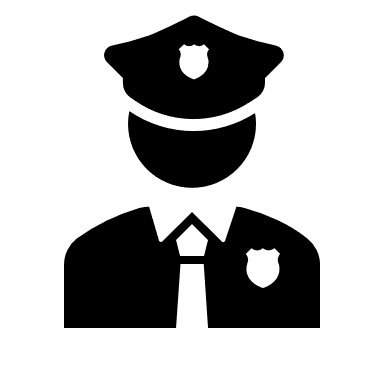 У РАЗІ ПРИЧЕТНОСТІ ДО ДТП ВОДІЙ ЗОБОВ’ЯЗАНИЙ:
2.10. У разі причетності до дорожньо-транспортної пригоди водій зобов'язаний:

д) повідомити про дорожньо-транспортну пригоду орган чи уповноважений підрозділ Національної поліції, записати прізвища та адреси очевидців, чекати прибуття поліцейських;

е) вжити всіх можливих заходів для збереження слідів пригоди, огородження їх та організувати об'їзд місця пригоди;

є) до проведення медичного огляду не вживати без призначення медичного працівника алкоголю, наркотиків, а також лікарських препаратів, виготовлених на їх основі (крім тих, які входять до офіційно затвердженого складу аптечки).
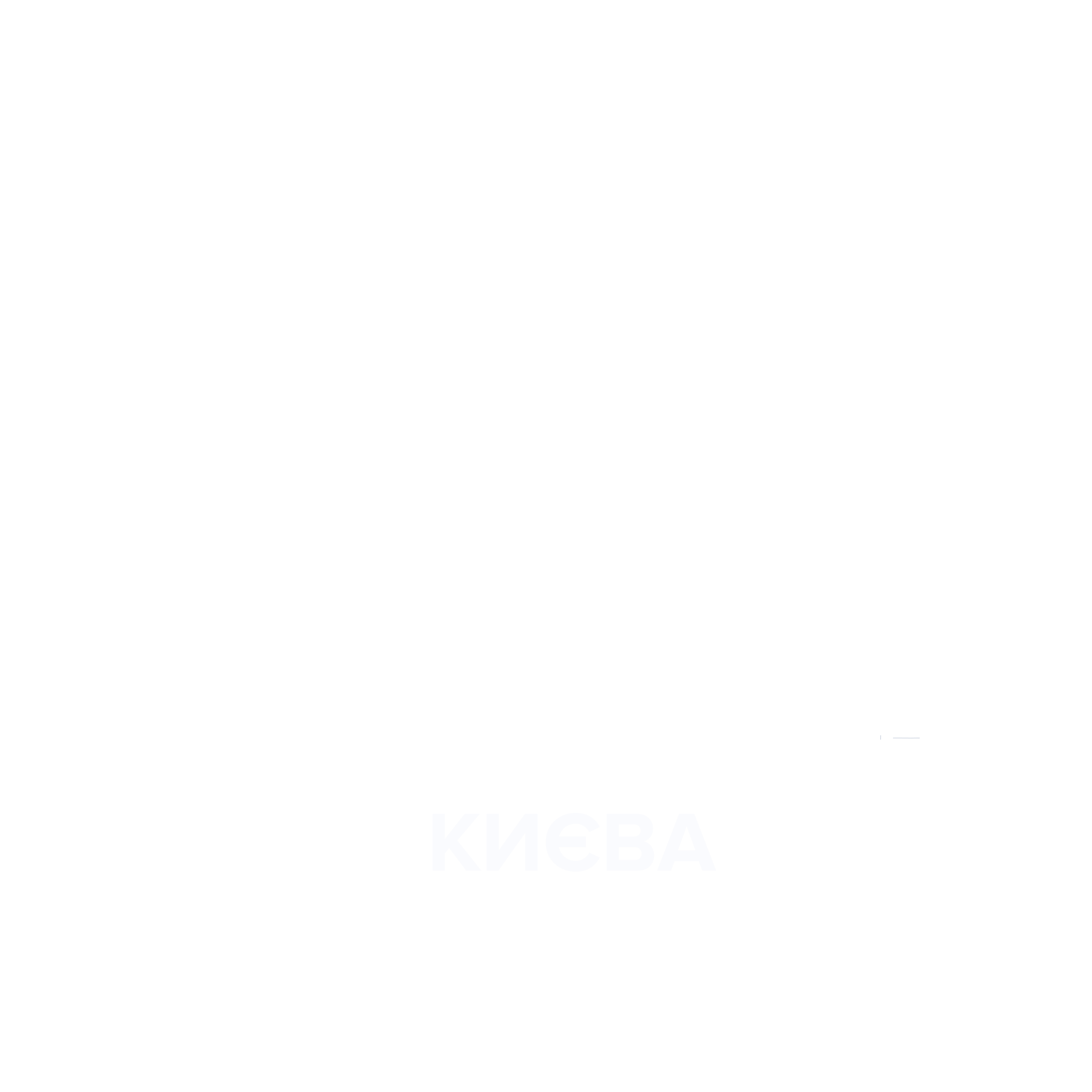 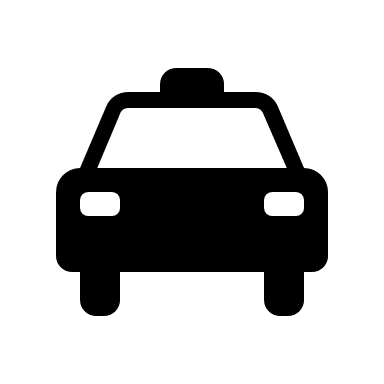 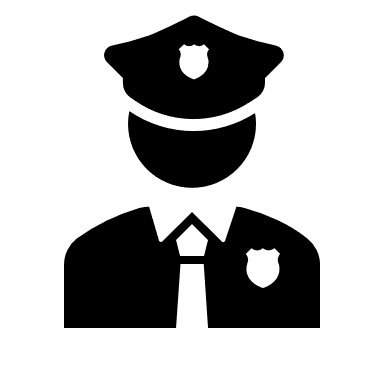 ДТП
Без потерпілих
З потерпілими
Адміністративна відповідальність
Європротокол
Цивільно правові 
відносини
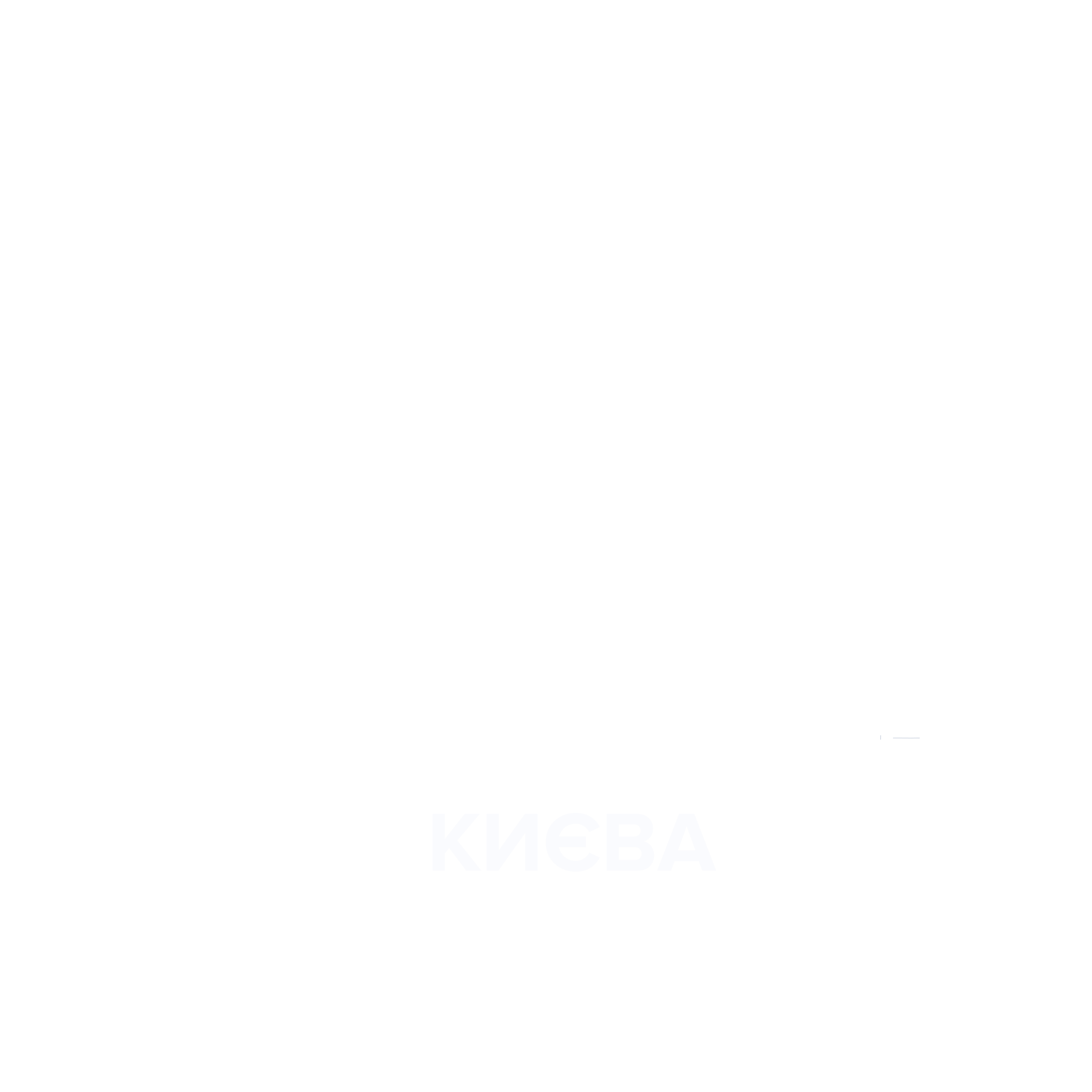 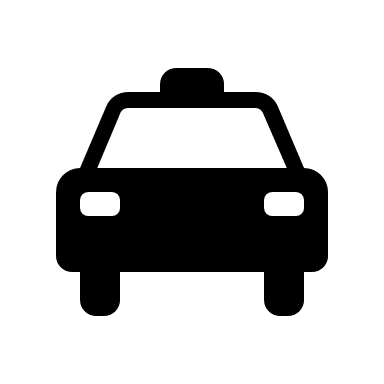 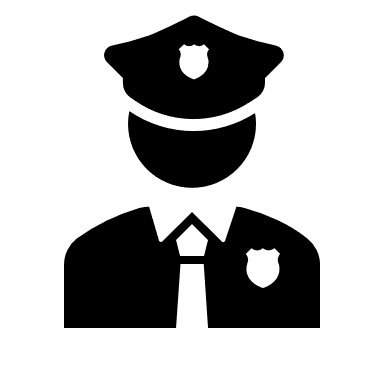 АДМІНІСТРАТИВНА ВІДПОВІДАЛЬНІСТЬ ЗА ДТП:
Стаття 124. Порушення правил дорожнього руху, що спричинило пошкодження транспортних засобів, вантажу, автомобільних доріг, вулиць, залізничних переїздів, дорожніх споруд чи іншого майна

Порушення учасниками дорожнього руху правил дорожнього руху, що спричинило пошкодження транспортних засобів, вантажу, автомобільних доріг, вулиць, залізничних переїздів, дорожніх споруд чи іншого майна, -
тягне за собою накладення штрафу в розмірі п’ятдесяти неоподатковуваних мінімумів доходів громадян або позбавлення права керування транспортними засобами на строк від шести місяців до одного року.
ДТП
ОФОРМЛЕННЯ ПОЛІЦІЄЮ
РІШЕННЯ СУДУ
САНКЦІЯ /
ВІДШКОДУВАННЯ
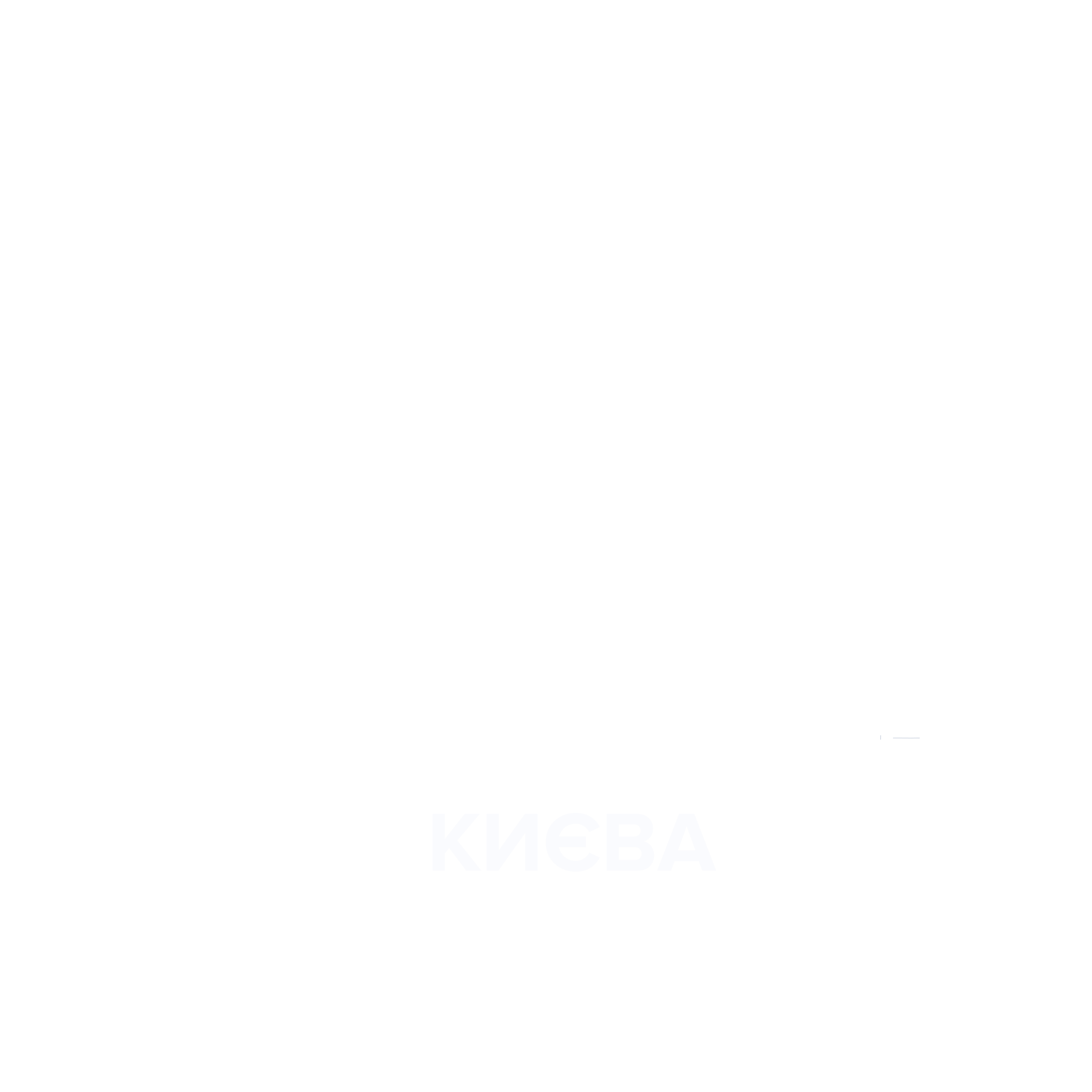 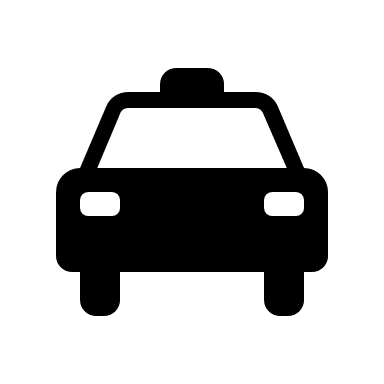 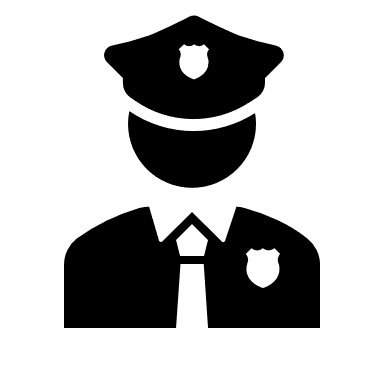 *https://patrolpolice.gov.ua/statystyka/
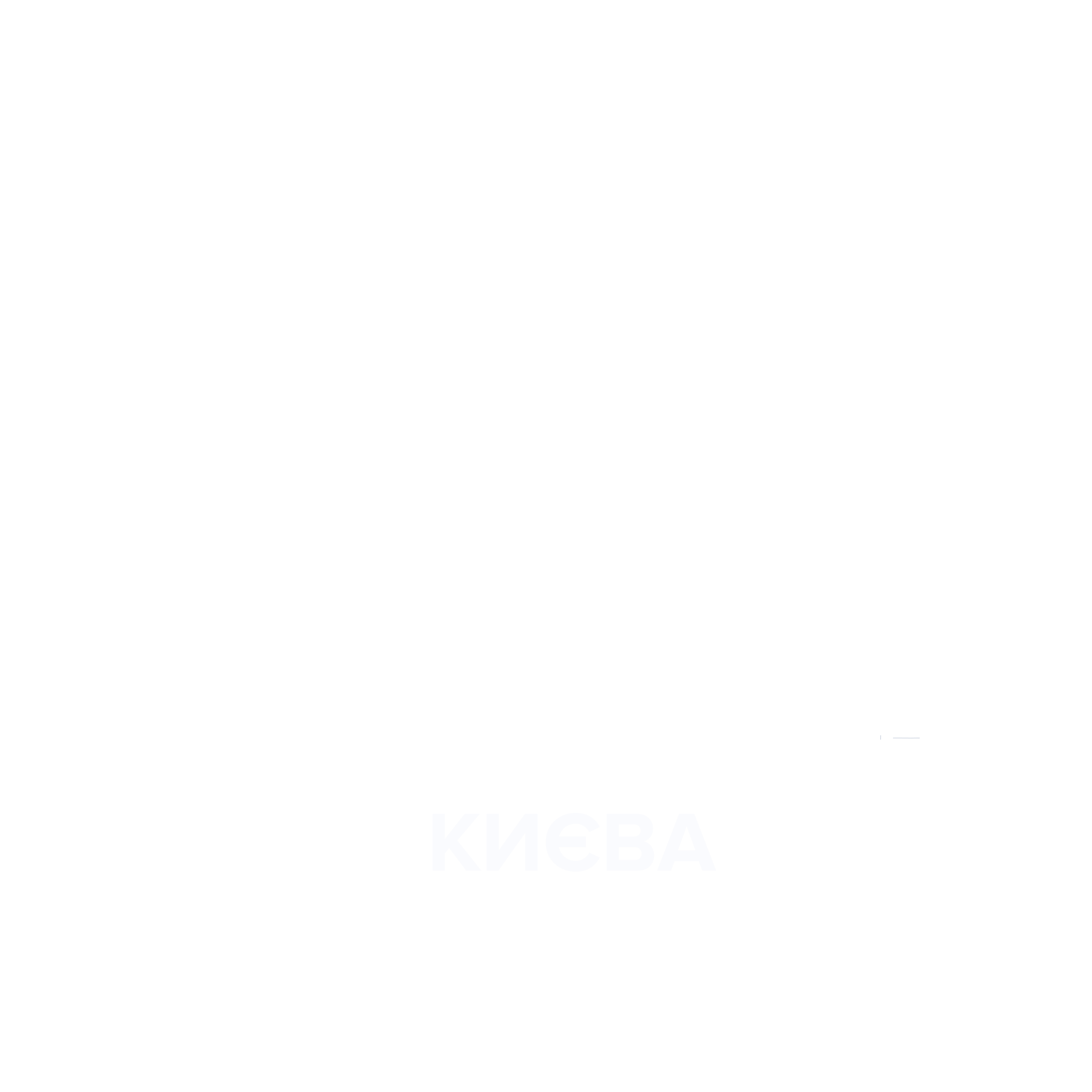 ДТП за видами за 2024 рік* по Україні
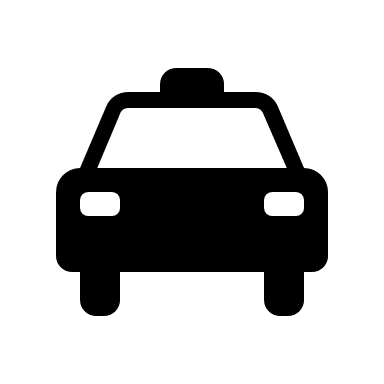 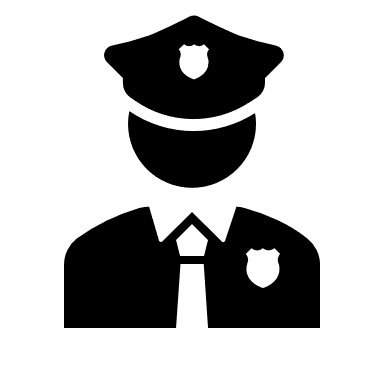 *https://patrolpolice.gov.ua/statystyka/
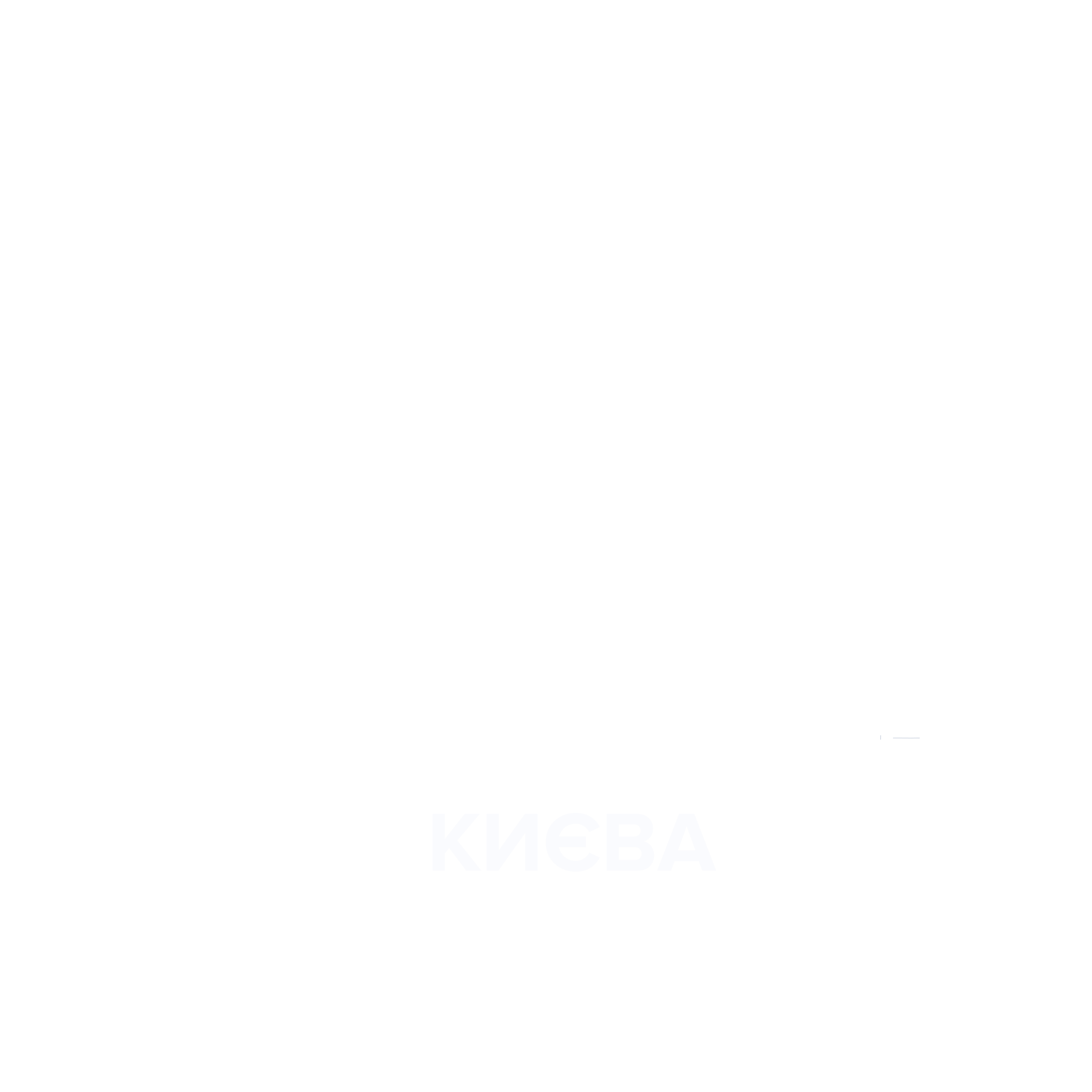 ДТП ЗА ПРИЧИНАМИ ЗА 2024 РІК ПО УКРАЇНІ*
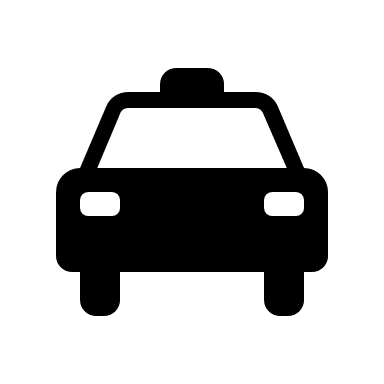 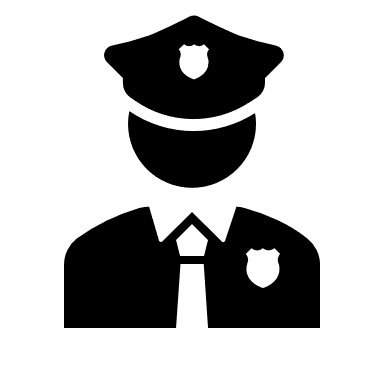 *https://patrolpolice.gov.ua/statystyka/